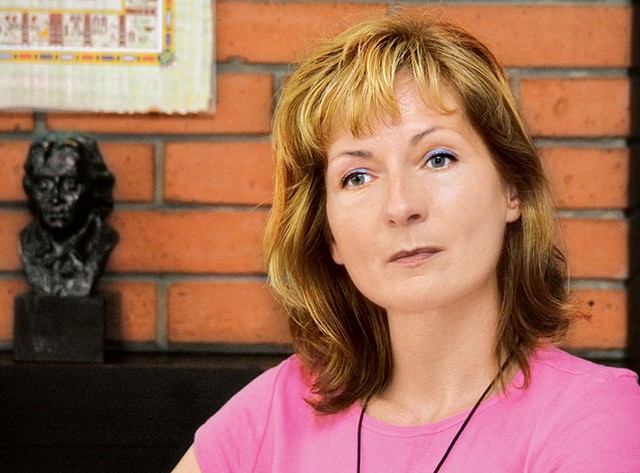 Janja Vidmar
Zgodnje življenje in šolanje:
- 23. marca 1962, Ptuj- selitev v Maribor - matura na Prvi gimnaziji v Mariboru- študij na Akademiji za likovno umetnost- študij na Filozofski fakulteti v Ljubljani- Pedagoška fakulteta Maribor, smer slovenščina in pedagogika
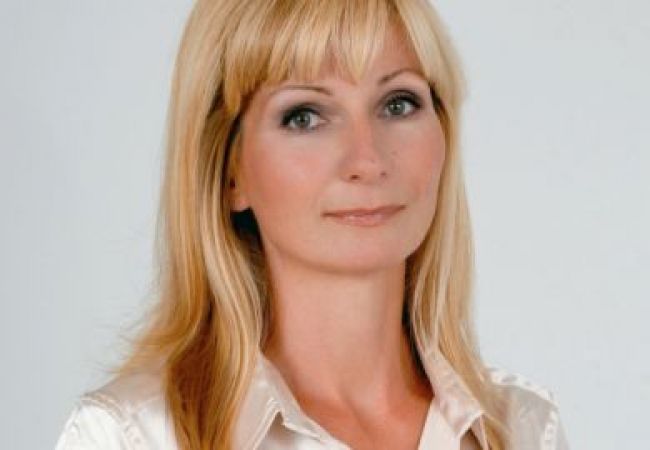 Pisateljevanje:
- pisateljuje skoraj 20 let- status samostojne delavke v kulturi- članica Društva slovenskih pisateljev- predsednica Sekcije za mladinsko književnost pri Društvu slovenskih pisateljev- pobudnica nagrade desetnica- svobodna umetnica od 1996 - scenaristka za otroške oddaje- celovečerni film Blues za Saro, leta 1997- avtorica mladinske realistične proze (socialno-psihološki roman)
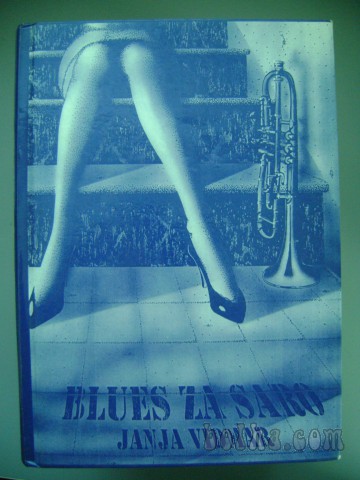 Delo:
ŽANRSKA UVRSTITEV:- šest proznih književnih vrst- scenariji
TEMATIKA DEL:- v ospredju dogajanja je odtujenost in razslojenost slovenske družbe- odpira različne “tabu teme” - junaki prihajajo iz različnih socialnih okolij- samoironija glavnih likov, s pomočjo katere le-ti skušajo ohraniti svoje dostojanstvo- zgradba pripovedovanja grajena sintetično, včasih tudiretrospektivnoVSEBINA:- problematični junaki v konfliktu z okoljem- dela vsebujejo nenadne preobrate- zgodbe imajo srečen konec
Priznanja in nagrade:
1998 - nagrada večernica za roman Princeska z napako
2000 - drugo mesto v akciji Moja najljubša knjiga z romanom Debeluška
2005 - nominacija za Slovenko leta
2006 - nagrada desetnica za mladinski roman Zoo
2007 - Glazarjeva listina
2008 - nagrada večernica za roman Pink
2013 - nagrada desetnica za mladinski roman Kebarie
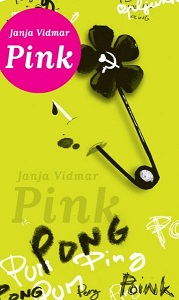 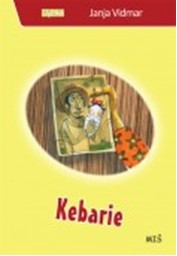 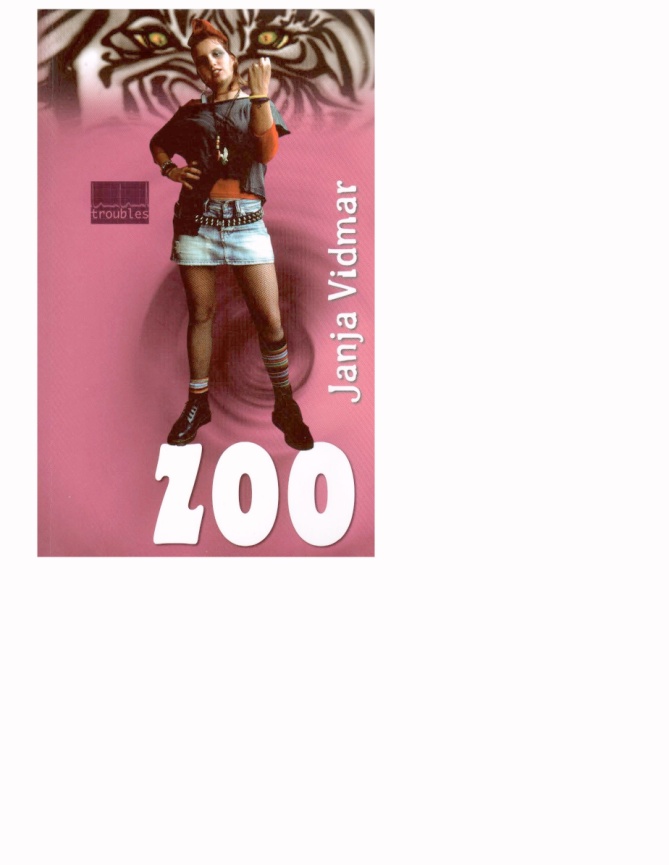 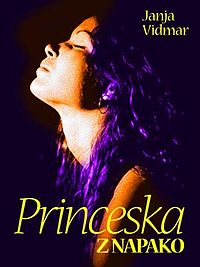 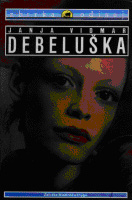 Prevodi v tuje jezike:
bibliografija obsega petinštirideset knjig- nekatere so bile tudi prevedene v tuje jezike- v nemščino: Baraba, Prijatelja in Zoo- v hrvaščino: Moja Nina in Debeluška- v srbščino Debeluška- v italijanščino: Moja Nina- odlomka iz njenih del sta izšla tudi v angleščini in hrvaščini
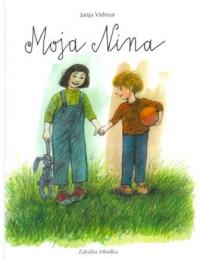 Viri:
https://www.google.si/imghp?hl=sl&tab=wi
 http://sl.wikipedia.org/wiki/Janja_Vidmar
 http://www.drustvo-dsp.si/si/pisatelji/138/detail.html